Forum régional de normalisation de l’U.I.T pour l'AfriqueDakar, Sénégal, 24-25 mars 2015
Evaluation Perceptuelle des Services  
OTT de video Streaming

Joachim Pomy Arissoules, Consultant
Michael Keyhl, PDG
OPTICOM GmbH Allemagne
Consultant@joachimpomy.de
1
Qui sommes nous ?
Fondée  en 1995 à Erlangen, Allemagne
Scission issue  du Fraunhofer-Institute IIS (Maison de MP3)
"Initiateurs" de mesure de la qualité audio perceptuelle  (1988) 
Co-auteurs  de six  principales normes internationales
Principale source des produits de Tests de la  qualité de la voix et de vidéo et des technologies pour le mobile et les essais basés sur les réseaux IP 
> 100  clients munis de licence OEM
> 40,000  de produits sous licence PESQ
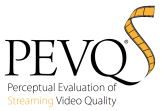 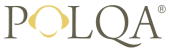 © 2014 Michael Keyhl, www.opticom.de
2
Comment mesurez vous la qualité vidéo?
.
...Assurer le benchmark de la QoE des écrans multiples
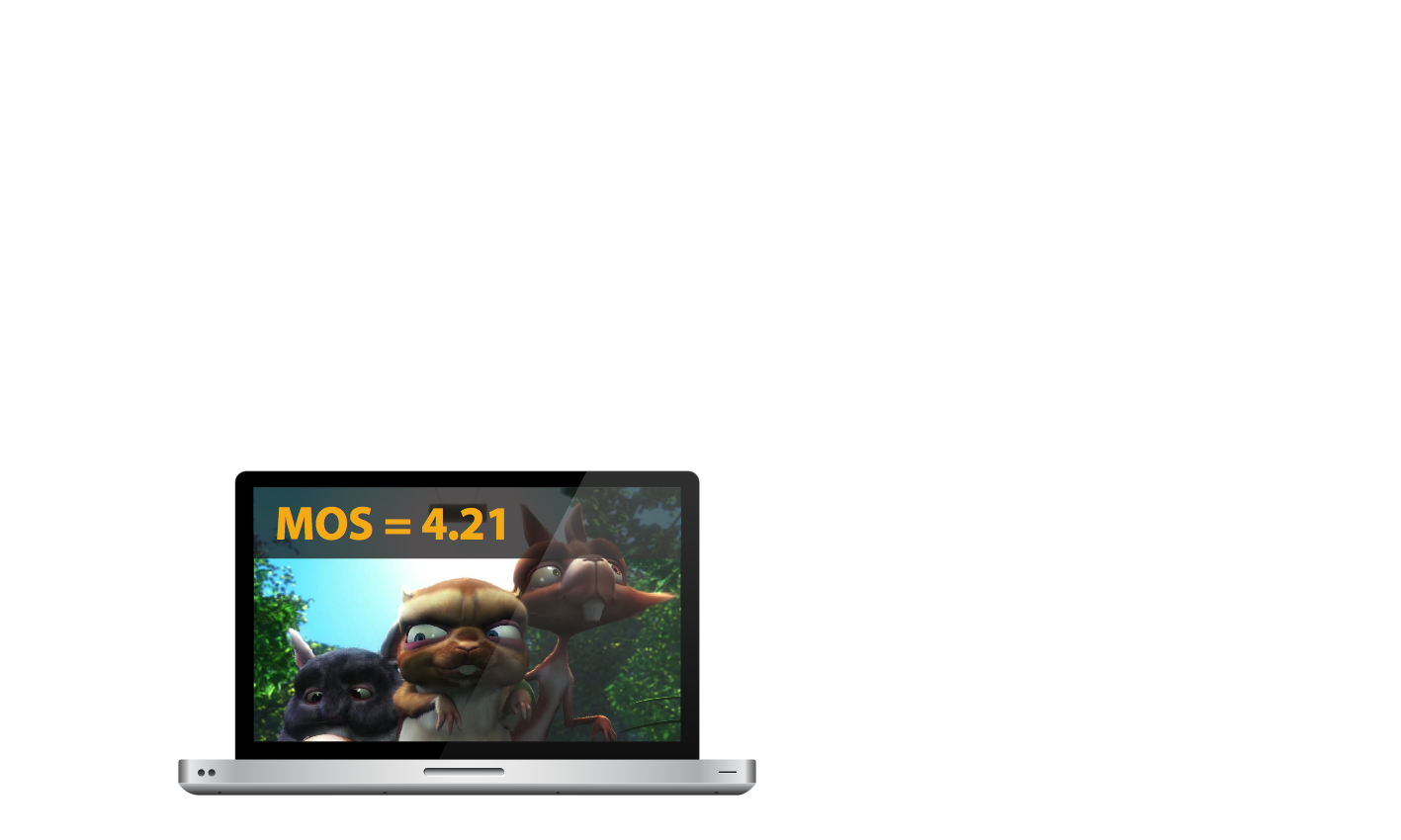 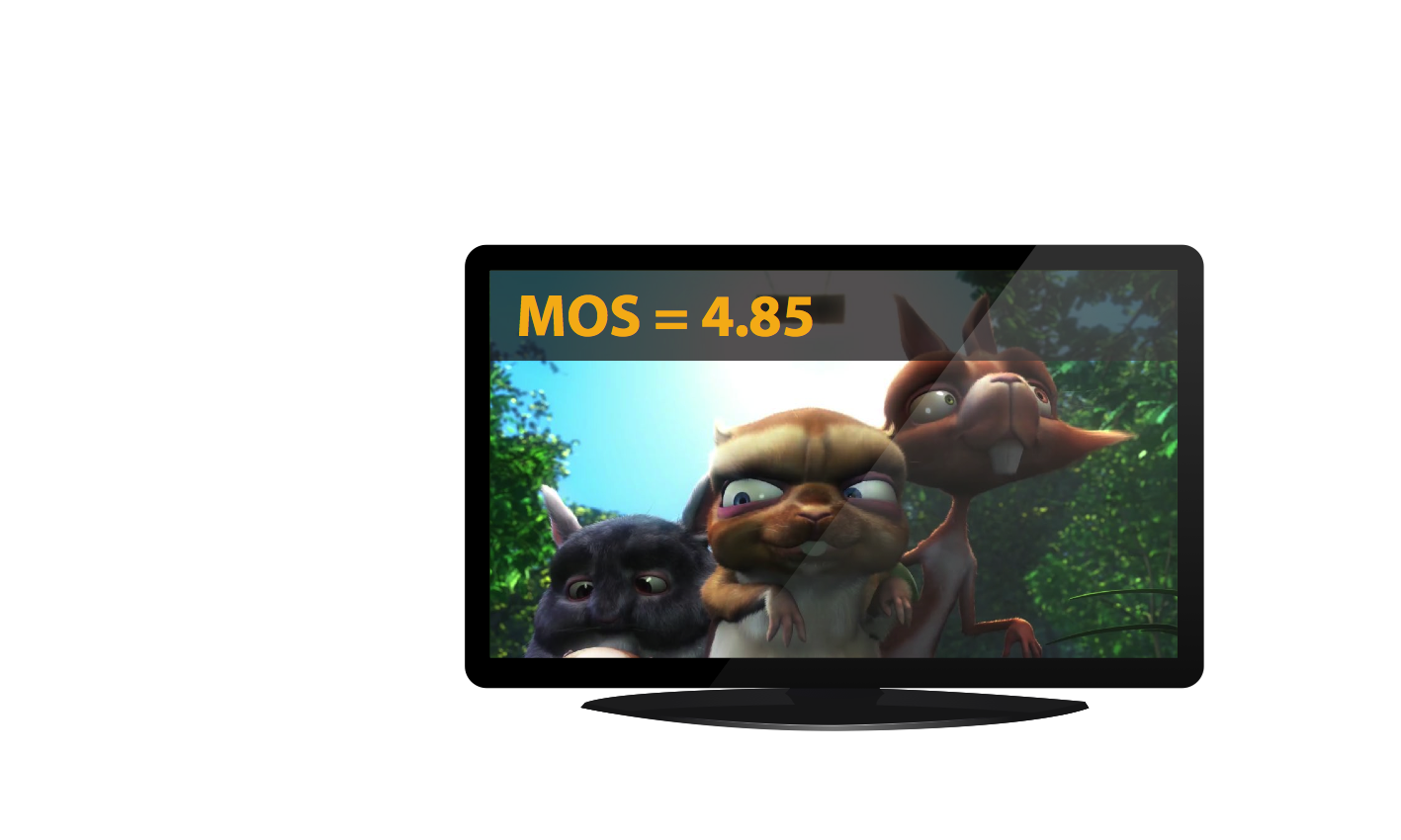 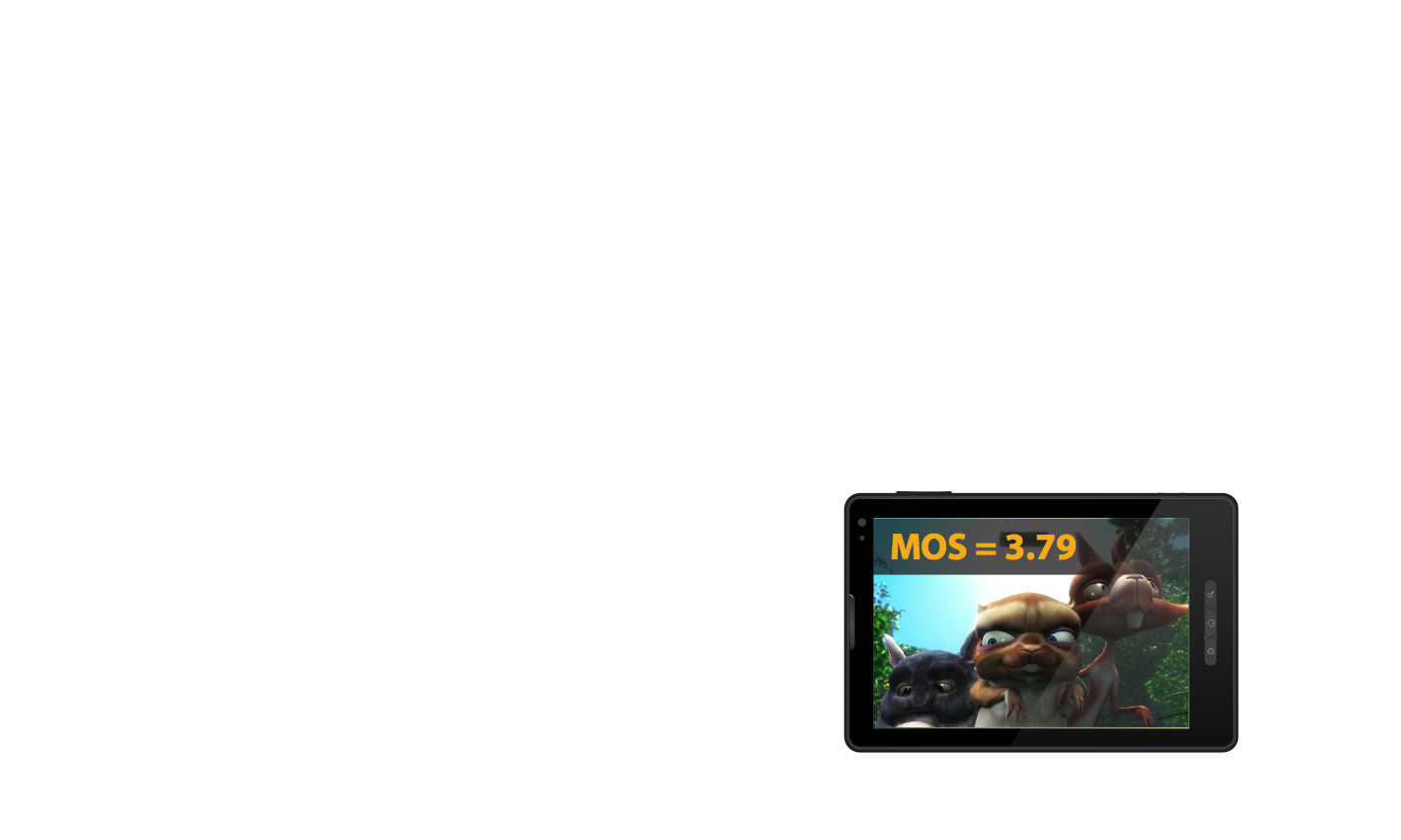 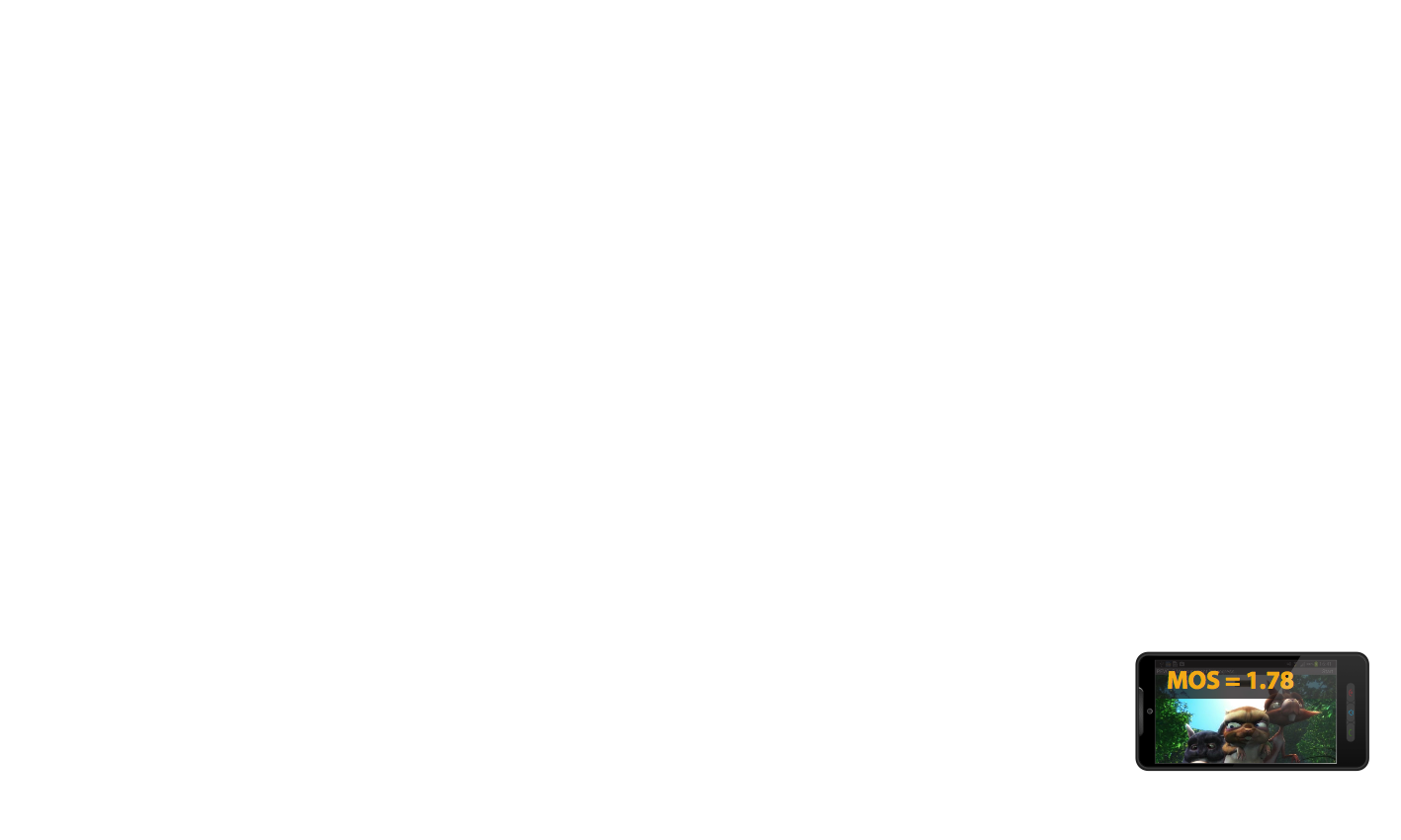 © 2014 Michael Keyhl, www.opticom.de
3
Comment mesurez vous la qualité vidéo?
...Assurer le benchmark de la QoE des écrans multiples des services ABR VOD OTT tel que perçus par les abonnés?
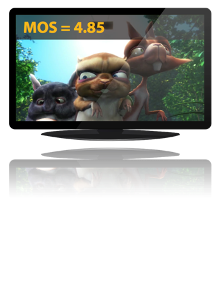 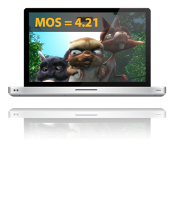 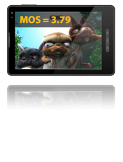 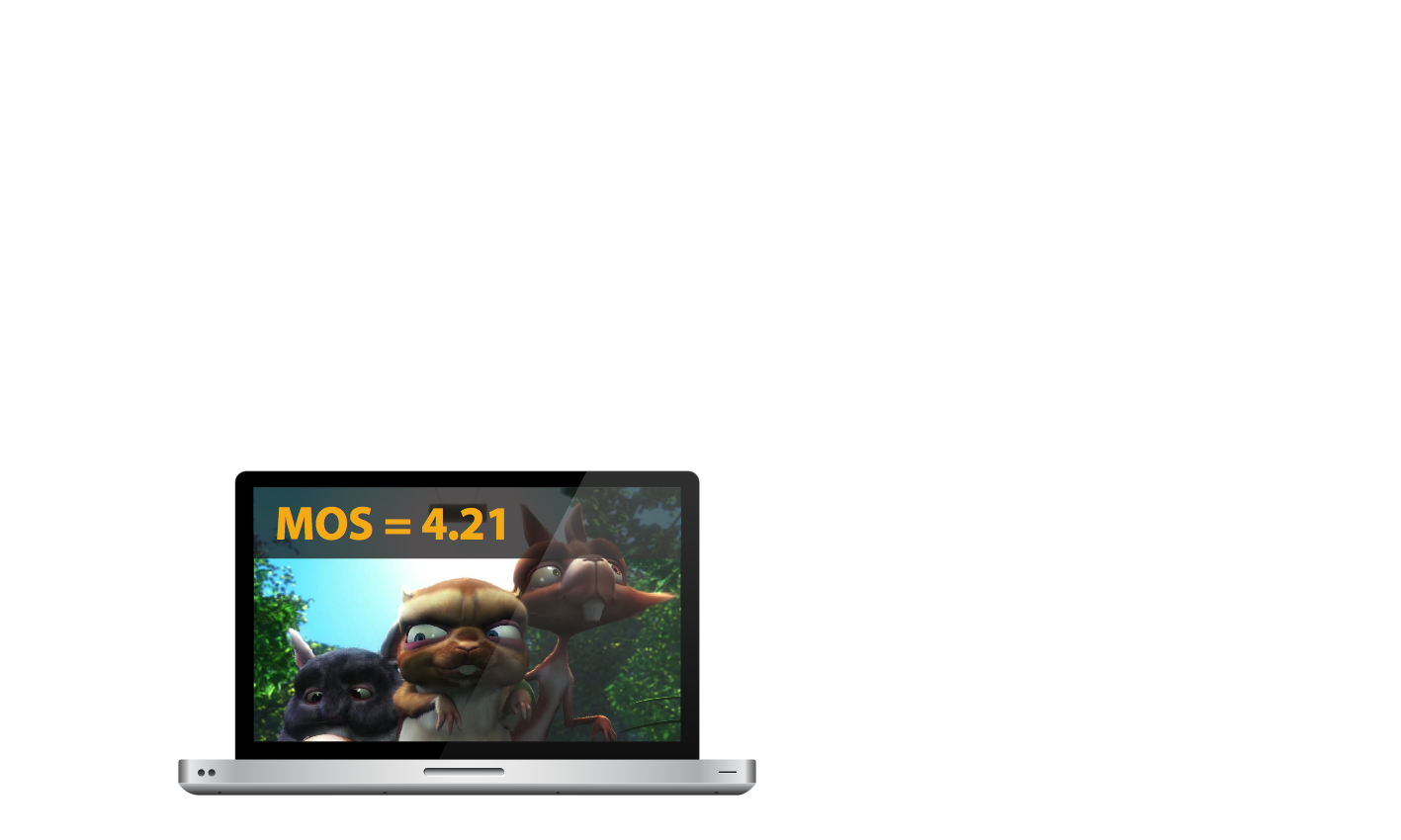 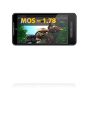 Conclusion 1 :
Besoin clair d‘une nouvelle technique de mesure de la qualité de vidéo  streaming
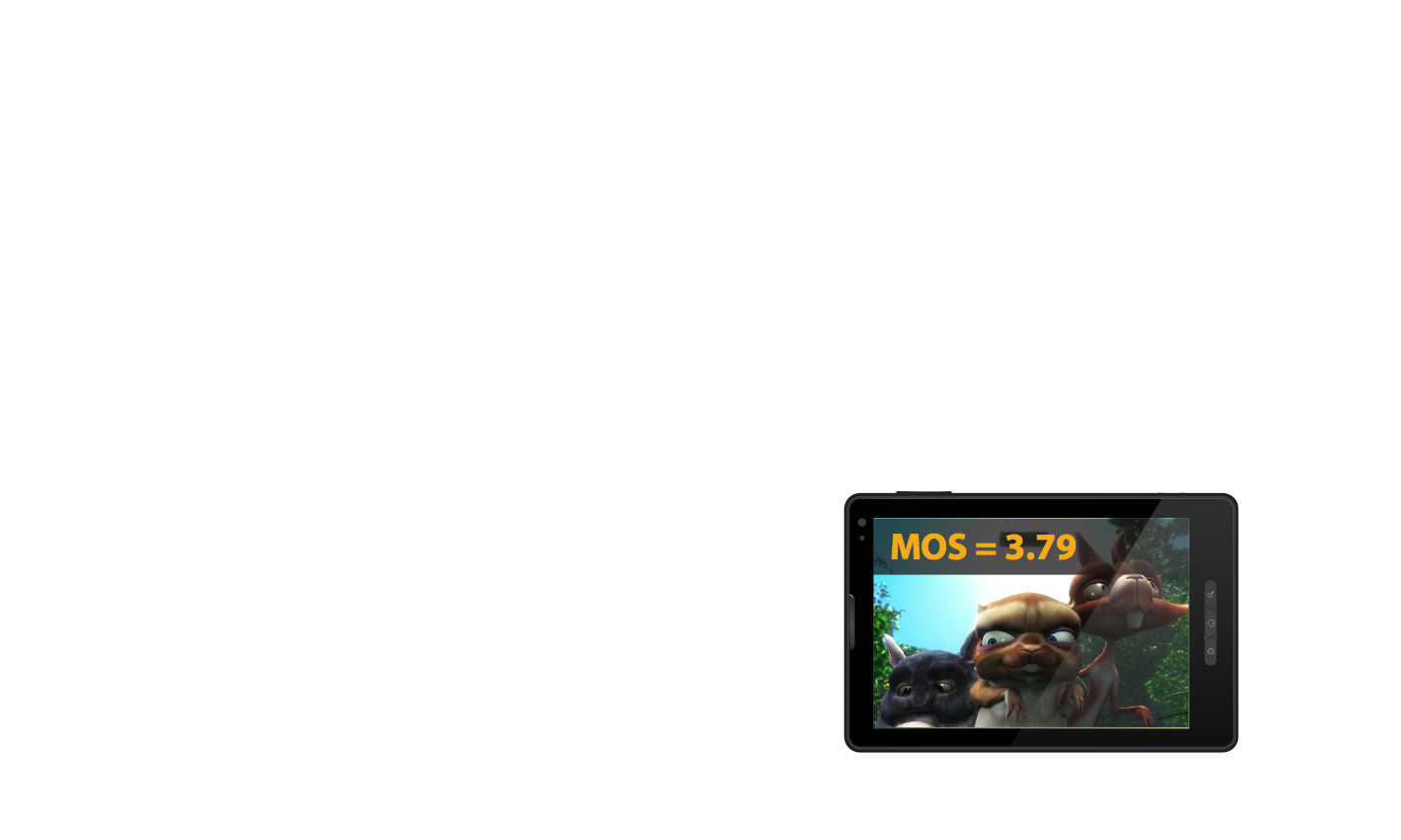 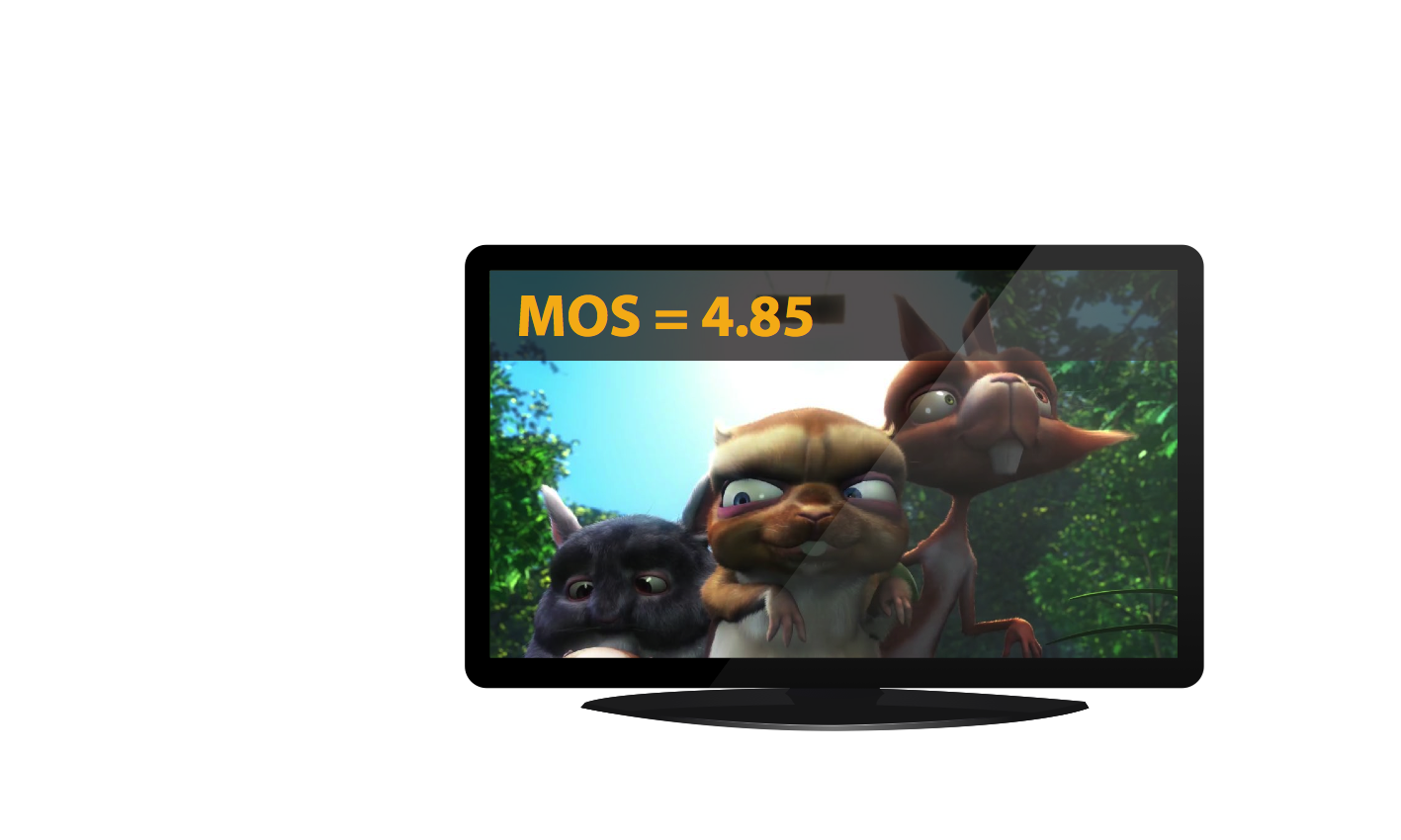 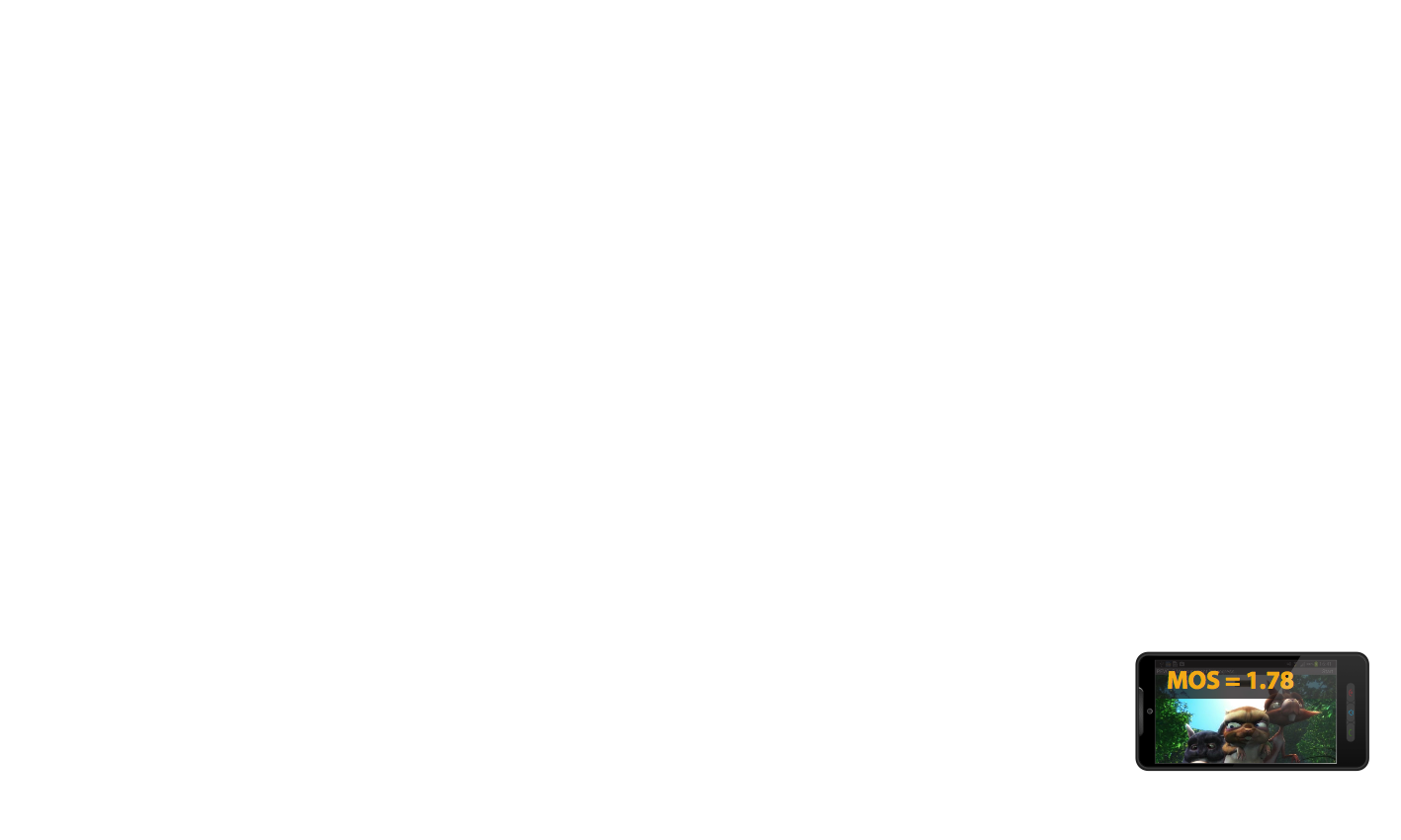 Conclusion 2 :
 Interpréter nouvellement la qualité vidéo dans le contexte des scénarios d‘utilisation des écrans multiples.
© 2014 Michael Keyhl, www.opticom.de
4
Aperçu
Les intervenants dans  la rivalité entre OTT QoE
Définir un  >  modèle qualité OTT<
Concevoir une mesure de la qualité vidéo pour  OTT
ABR et  les métriques vidéo existentes et les Normes
Introduction  à PEVQ-S
Conclusions
© 2014 Michael Keyhl, www.opticom.de
5
Aperçu
Les intervenants dans  la rivalité entre OTT QoE
Définir un  >  modèle qualité OTT<
Concevoir une mesure de la qualité vidéo pour  OTT
ABR et  les métriques vidéo existentes et les Normes
Introduction  à PEVQ-S
Conclusions
© 2014 Michael Keyhl, www.opticom.de
6
Les typologies d‘essai
Référence complète (FR)
No-Reference (NR)
Principe : analyse différentielle comparant  les donnnées dégradées avec la vidéo source originale
Accéder à la référence/Studio Source
A  base de pixels,  comparaisons  d‘image à image
Par ex. OPTICOM's PEVQ/UIT-T J. 247
+	Haute précision et répétabilité
+ Normalisés
-	Traitement intensif
Principe : , analyse à but uniqueAUCUNE Information sur la vidéo source originale
A base de pixels, ou
NR/IP analyse du flux de Transport  uniquement, aucun décodagePayload 
Divers métriques  sous le droit de propriété 
-	Faible précision „ Devis" uniquement
- Echoue en  normalisation
+	Léger, facile à appliquer
© 2014 Michael Keyhl, www.opticom.de
7
Les normes de la Qualité vidéodéveloppées par VQEG  et l'UIT Basées Sur BT.500/P. 910
© 2014 Michael Keyhl, www.opticom.de
8
Techniques ABR de Streaming vidéo
(Basé Sur Jan Ozer: 'Vidéo Compression Pour Flash, périphériques Apple Et HTML5' [ 2011])
© 2014 Michael Keyhl, www.opticom.de
9
Exemple: Chargement sur YouTube
Référence/Source
Télécharger : V_Res 1920x1080, V_Fps 24, V_BitRate 8Mbit/s
PD Ou ABR Protocoles
Divers Codecs à Divers Débit binaire
Comparer diverses tailles de cadres
Comparer différents  FPS
Manipuler les formats communs Bitstream
© 2014 Michael Keyhl, www.opticom.de
10
Uniquement PEVQ était validé pour QCIF, CIF, VGA, SD, st HDbasé sur BT.500/P. 910
PEVQ 
PEVQ 
PEVQ 
Salon NAB 2014, Broadcast Engineering Conference, 07 avril 2014
© 2014 Michael Keyhl, www.opticom.de
11
Validation par  essai Subjectif
L'ITU-R BT.500: )à l'origine TV CRT-tests de la qualité (SD)
L'UIT-T P. 910 : Multimédia (QCIF, CIF, VGA) Et IPTV HD (720/1080)
Principalement  des tests ACR
Séquences d‘essai  8 - 15 sec.
 Échelle d‘opinion point-5
Etablit une moyenne sur un test sur une assez grande Population   MOS
Conclusion 4 :
Le besoin d‘un nouveau  test subjectif - Instantanés de 10 secondes -Vidéo sont inadequats pour évaluer la remise en mémoire tampon  et le  Comportement à long terme de  la vidéo streaming.
© 2014 Michael Keyhl, www.opticom.de
12
Aperçu
Les intervenants dans  la rivalité entre OTT QoE
Définir un  >  modèle qualité OTT<
Concevoir une mesure de la qualité vidéo pour  OTT
ABR et  les métriques vidéo existentes et les Normes
Introduction  à PEVQ-S
Conclusions
© 2014 Michael Keyhl, www.opticom.de
13
Les parties prenantes impliquées dans une rivalité QoE
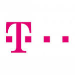 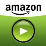 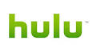 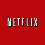 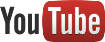 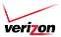 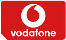 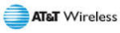 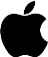 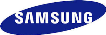 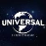 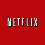 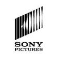 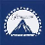 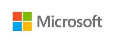 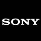 © 2014 Michael Keyhl, www.opticom.de
14
Aperçu
Les intervenants dans  la rivalité entre OTT QoE
Définir un  >  modèle qualité OTT<
Concevoir une mesure de la qualité vidéo pour  OTT
ABR et  les métriques vidéo existentes et les Normes
Introduction  à PEVQ-S
Conclusions
© 2014 Michael Keyhl, www.opticom.de
15
Définir un modèle de qualité OTT à    4-Couches
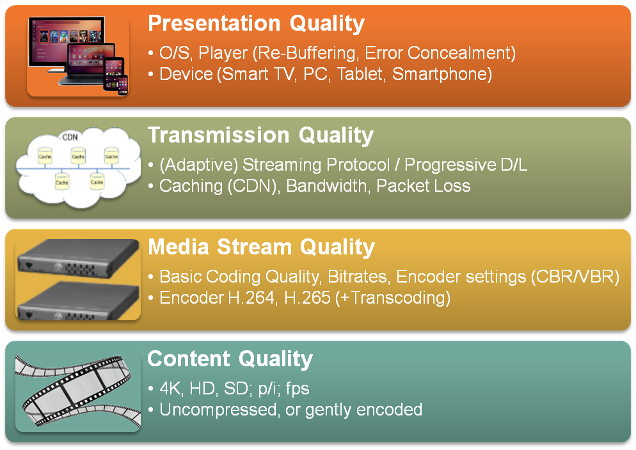 © 2014 Michael Keyhl, www.opticom.de
16
Les  differentes vues sur la qualité des parties prenantes
Parties prenantes  pour  OTT QoE…
…et les  couches de qualité relatives
© 2014 Michael Keyhl, www.opticom.de
17
Aperçu
Les intervenants dans  la rivalité entre OTT QoE
Définir un  >  modèle qualité OTT<
Concevoir une mesure de la qualité vidéo pour  OTT
ABR et  les métriques vidéo existentes et les Normes
Introduction  à PEVQ-S
Conclusions
© 2014 Michael Keyhl, www.opticom.de
18
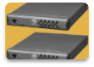 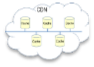 Exigences OTT VQM
Le VQM devrait être relié à la qualité du contenu en tant que  référence 
Un score exact au cours du codage et du transcodage d‘artefacts= Flux multimédia de qualité
Mesurer et comparer la qualité d'image pour differentes tailles de cadres et taux de cadres = Flux de média/qualité de transmission
De façon continue, suivez avec pécision les differents taux de bits  et évaluer à quel point le player  est capable interagir avec le serveur avec douceur dans un réseau congestionné = Qualité de Transmission
Prendre en compte les caractéristiques de l‘appareil du player et de l‘appareil dans un environnement d‘affichage = Présentation Qualité
© 2014 Michael Keyhl, www.opticom.de
19
Aperçu
Les intervenants dans  la rivalité entre OTT QoE
Définir un  >  modèle qualité OTT<
Concevoir une mesure de la qualité vidéo pour  OTT
ABR et  les métriques vidéo existentes et les Normes
Introduction  à PEVQ-S
Conclusions
© 2014 Michael Keyhl, www.opticom.de
20
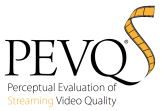 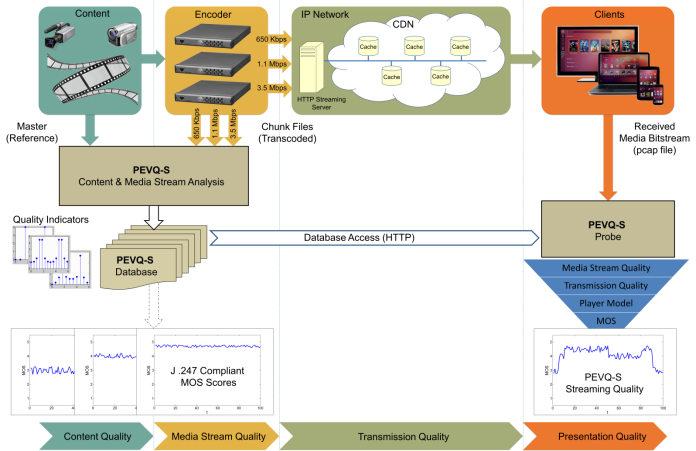 © 2014 Michael Keyhl, www.opticom.de
21
Aperçu
Les intervenants dans  la rivalité entre OTT QoE
Définir un  >  modèle qualité OTT<
Concevoir une mesure de la qualité vidéo pour  OTT
ABR et  les métriques vidéo existentes et les Normes
Introduction  àPEVQ-S
Conclusions
© 2014 Michael Keyhl, www.opticom.de
22
Conclusions (1/2)
Un besoin clair pour une technique de mesure de la qualité de vidéo streaming  qui évalue avec exactitude la Qoe de l‘abonné.
Nous devons reformuler les concepts de QoE et nouvellement interpreter la qualité vidéo dans le contexte des scenarios d‘utilisation des écrans multiples. 
Actuellement, aucune norme subjective  ni objective  VQM n‘existe pour le streaming vidéo ABR.
PEVQ-S se propose  de passer par dessus cette lacune , sur la base des normes de progrès existantes, tout en maintenant un maximum de compatibilité Backward et  d‘exactitude validée.
PEVQ-S est convenable pour évaluer toutes les couches qualité OTT4. Contenu, flux de média, transmission et présentation Qualité
© 2014 Michael Keyhl, Www.opticom.de
23
Conclusions (2/2)
PEVQ-S permet  l‘analyse  de protocoles  communs ABR et les formats, divers codecs à divers bitrates.
PEVQ-S peut analyser la vidéo aux  différentes tailles de  cadres et  FPS
Une architecture hybride  avancée : (a) La base de données de qualité  du media stream PEVQ-S  et (b) La sonde  client PEVQ-S combine la haute précision  d‘une mesure  FR avec la mise en oeuvre  d‘un temps client réel , même sur les androïdes,les smartphones.
Les Mesures de la  Qualité vidéo courante  (CVQ) MOS et headroom pour l‘optimisation de la meilleure  qualité vidéo disponible (BVQA) MOS
PEVQ-S es rendue disponible comme une  OEM-Technologie pour la pointe OTT,  Middleware et fournisseurs T&M bientôt parmi les produits
© 2014 Michael Keyhl, www.opticom.de
24
Des questions ?
Contact :Consultant@joachimpomy.de
25